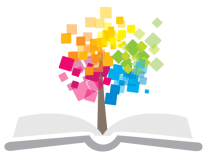 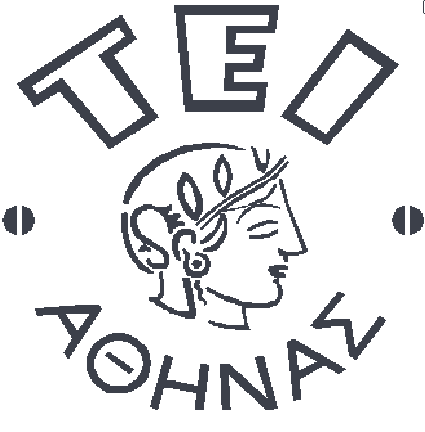 Ανοικτά Ακαδημαϊκά Μαθήματα στο ΤΕΙ Αθήνας
Χειρουργική Νοσηλευτική ΙΙ (Ε)
Ενότητα 1 : Διαδικασία Καθετηριασμού 
ουροδόχου κύστεως

Θεοδώρα Στρουμπούκη
Τμήμα Νοσηλευτικής
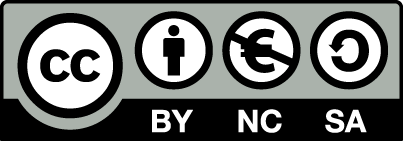 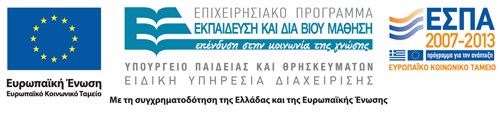 Εργαστήριο Χειρουργική Νοσηλευτική ΙΙ
«Διαδικασία Καθετηριασμού Ουροδόχου Κύστης»
Δ΄ εξάμηνο
Τμήμα  Νοσηλευτικής, ΤΕΙ Αθήνας
2013
Διδάσκοντες:
Στυλιανός Παρισσόπουλος, Μερόπη Μπουζίκα, Βασιλική Κουτσοπούλου, Γεωργία Τουλιά, Θεοδώρα Στρουμπούκη, Θεόδωρος Κατσούλας.
1
Υλικό (1 από 2)
Α) αποστειρωμένο σετ καθετηριασμού με : αποστειρωμένο πεδίο ή σχιστό, λαβίδες, τολύπια ή γάζες, νεφροειδές, καψάκι, ή
Ή Β) αποστειρωμένο πεδίο, αποστειρωμένο καψάκι, και νεφροειδές, αποστειρωμένες γάζες.
Αποστειρωμένα γάντια  Χ 2.
Καθετήρες στο κατάλληλο μέγεθος.
ΦΥΣΙΟΛΟΓΙΚΟ ΟΡΟ ή διάλυμα Αντισηπτικό (betadine solution).
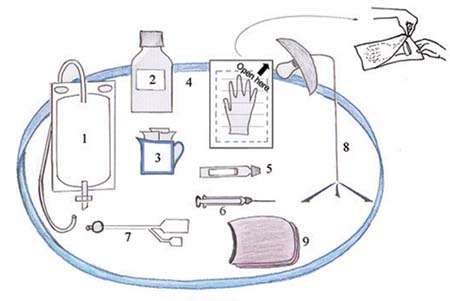 Figure 22.7, από OpenLearn Lab Space, διαθέσιμο με άδεια CC BY-NC-SA 2.0 UK
Υλικό (2 από 2)
Γλισχραντικό τζελ  (Lignocaine 2% jel).
Water For Injection [ή Φυσιολογικός ορός]  για το φούσκωμα του μπαλονιού .
10ml σύριγγα Χ 2.
Κουβέρτα νοσηλείας ή πετσέτα.
Αδιάβροχο τετράγωνο το οποίο τοποθετείται κάτω από τον άρρωστο.
Δοχείο με πώμα, αν χρειαστεί να γίνει λήψη δείγματος ούρων.
Ουροσυλλεκτης.
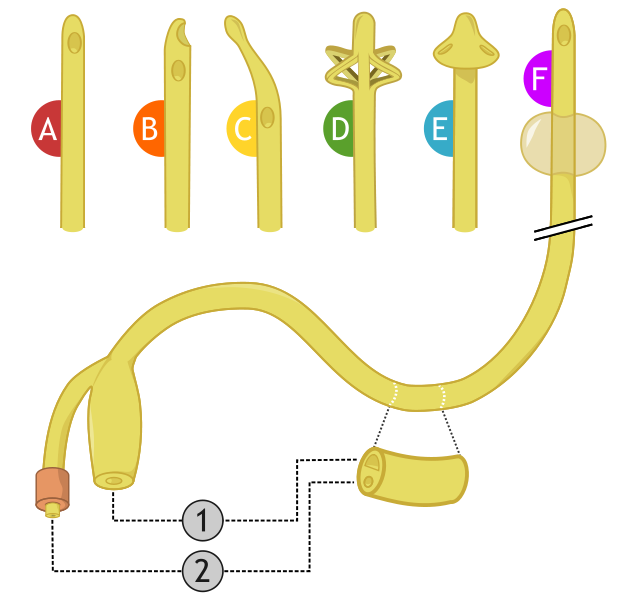 Urinary catheters numbered, από M.Komorniczak, διαθέσιμο με άδεια CC BY-SA 3.0
3
Καθετηριασμός σε γυναίκα (1 από 14)
Πριν από τον καθετηριασμό γίνεται τοπική καθαριότητα των έξω γεννητικών οργάνων!!!
Τοποθετούμε το παραβάν για να εξασφαλίσουμε την ιδιωτικότητα του ασθενή και να τον κάνουμε να αισθανθεί όσο πιο άνετα γίνεται.
4
Καθετηριασμός σε γυναίκα (2 από 14)
Ενημερώνουμε τον άρρωστο για την διαδικασία που θα κάνουμε ώστε να μειωθεί το άγχος και η ανασφάλεια του, απαντάμε σε πιθανές ερωτήσεις και εξηγούμε με ποιους τρόπους μπορεί να μας βοηθήσει όπως ακινησία, σωστή τοποθέτηση ποδιών κλπ. Πρέπει να δοθούν επαρκείς εξηγήσεις στον ασθενή για τη διαδικασία καθώς και για το λόγο διεξαγωγής της. Η εισαγωγή του καθετήρα προκαλεί μια αίσθηση πίεσης και ενόχλησης και αυτό πρέπει να εξηγηθεί στον ασθενή. Επιπρόσθετα ο ασθενής πρέπει να είναι βέβαιος ότι θα ληφθεί κάθε μέτρο για την αποφυγή της έκθεσης και της αμηχανίας του. Όσο πιο χαλαρός νιώθει ο ασθενής, τόσο πιο εύκολη θα είναι η εισαγωγή του καθετήρα .
5
Καθετηριασμός σε γυναίκα (3 από 14)
Αντικαθιστούμε τα κλινοσκεπάσματα με την κουβέρτα νοσηλείας.
Τοποθετούμε για κάλυψη άκρων ποδών του ασθενή υποσέντονο ή τετράγωνα. Επίσης τοποθετούμε κάτω από την πύελο της άρρωστης το αδιάβροχο και το αποστειρωμένο τετράγωνο.
Ανεβάζουμε την κουβέρτα νοσηλείας προς τον θώρακα του άρρωστου.
6
Καθετηριασμός σε γυναίκα (4 από 14)
Τοποθετούμε την άρρωστη στη κατάλληλη θέση: Ύπτια θέση με τα γόνατα και τα ισχία σε κάμψη και με τα πόδια υποστηριγμένα στο κρεβάτι, ελαφρώς ανοιχτά. Η θέση Sims ή πλάγια θέση μπορεί να αποτελέσει εναλλακτική τοποθέτηση της γυναίκας ασθενούς. Η θέση αυτή μπορεί να επιτρέψει την καλύτερη οπτικοποίηση και να προσφέρει άνεση στην ασθενή, ιδιαίτερα εάν οι κινήσεις των ισχίων και των γονάτων γίνονται με δυσκολία. Επίσης η έκθεση μικρής περιοχής, προκαλεί λιγότερη ψυχολογική ανησυχία στην ασθενή. Οι γλουτοί της τοποθετούνται κοντά στην άκρη του κρεβατιού, ενώ οι ώμοι τοποθετούνται στην αντίθετη άκρη και τα γόνατα κάμπτονται προς το θώρακα. Ο νοσηλευτής ανασηκώνει τον επάνω γλουτό και το χείλος του αιδοίου για να εκθέσει το στόμιο της ουρήθρας.
7
Καθετηριασμός σε γυναίκα (5 από 14)
Τοποθετούμε νεφροειδές για τα άχρηστα σε προσιτή θέση.
Πλένουμε τα χέρια μας.
Τοποθετούμε τον αποστειρωμένο δίσκο καθετηριασμού στο κομοδίνο της άρρωστης  ή σε άλλη προσιτή θέση και ανοίγουμε το περιτύλιγμα.
Βάζουμε αποστειρωμένα γάντια με τη σωστή τεχνική.
Χειριζόμαστε τον δίσκο καθετηριασμού.
8
Καθετηριασμός σε γυναίκα (6 από 14)
Καλύπτουμε την άρρωστη με τα αποστειρωμένα οθόνια ώστε να είναι ορατή η περιουρηθρική περιοχή.
Τοποθετούμε νεφροειδές ανάμεσα απτά πόδια της άρρωστης, πάνω στα αποστειρωμένα οθόνια καθώς επίσης και το δίσκο με τις γάζες.
Στο αποστειρωμένο καψάκι ο βοηθός τοποθετεί αντισηπτικό διάλυμα.
9
Καθετηριασμός σε γυναίκα (7 από 14)
Αποχωρίσουμε τα χείλη του αιδοίου με τον δείκτη και τον αντίχειρα (συνήθως του αριστερού χεριού) για να γίνει ορατό το στόμιο της ουρήθρας, εικόνα 10. Το χέρι αυτό θα πρέπει να θεωρείται μολυσμένο και θα πρέπει να μετακινείται μόνο όταν τελειώσει η διαδικασία. (Μετά τον καθαρισμό  αλλάζουμε γάντια και συνεχίζουμε τη διαδικασία με καινούργια αποστειρωμένα γάντια). Χειριζόμαστε τα τολύπια καθαρισμού με λαβίδα. Τα εμποτίζουμε με αντισηπτικό και καθαρίζουμε με μία μόνο κίνηση από πάνω προς τα κάτω με την ακόλουθη σειρά: μεγάλα χείλη, μικρά χείλη, ουρηθρικό στόμιο. Μετά από κάθε χρήση απορρίπτουμε το τολύπιο.
10
Καθετηριασμός σε γυναίκα (8 από 14)
Πιάνουμε τον καθετήρα με το αποστειρωμένο χέρι, τοποθετούμε στην άκρη του καθετήρα γλισχραντική ουσία. Την γλισχραντική ουσία μπορεί να τη τοποθετήσει και ο βοηθός στο καθετήρα, αν δεν έχουμε προβλέψει από πριν.
Εισάγουμε τον καθετήρα στην ουρήθρα με ήπιους χειρισμούς χρησιμοποιώντας αυστηρά άσηπτη τεχνική. Μόλις βγουν ούρα σημαίνει πως ο καθετήρας είναι όντως στην ουρήθρα και τον κλείνουμε με την λαβίδα ή τον τσακίζουμε ελαφρά. Αφήνουμε έως 1000 ml ούρων να τρέξουν καθώς με αφαίρεση άνω των 1000 ml υπάρχει ο κίνδυνος για μείωση της πίεσης στα σπλαγχνικά αγγεία.
11
Καθετηριασμός σε γυναίκα (9 από 14)
Μετά φουσκώνουμε το μπαλονάκι του καθετήρα σύμφωνα με τις οδηγίες του κατασκευαστή με φυσιολογικό ορό και ελέγχουμε αν στερεώθηκε τραβώντας τον απαλά προς τα έξω και εν συνεχεία τον τοποθετούμε ξανά στη θέση του.
Εάν δεν υπάρχει άμεση ροή ούρων όταν γίνει η εισαγωγή του καθετήρα, υπάρχουν κάποια μέτρα που μπορεί να αποδειχτούν βοηθητικά:
Ζητάμε από τον ασθενή να πάρει μια βαθιά αναπνοή, γιατί έτσι προάγεται η χαλάρωση των περινεϊκών και κοιλιακών μυών.
12
Καθετηριασμός σε γυναίκα (10 από 14)
Περιστρέφουμε ελαφρά το καθετήρα επειδή η οπή στο άκρο του μπορεί να εφάπτεται στο τοίχωμα της ουροδόχου κύστης.
 Σηκώνουμε το επάνω μέρος του κρεβατιού του ασθενή για να αυξήσουμε τη πίεση στη περιοχή της ουροδόχου κύστης.
 Φοράμε γάντια και τοποθετούμε ένα δάχτυλο στο κόλπο για να νιώσουμε τη θέση του καθετήρα μέσω του πρόσθιου κολπικού τοιχώματος.
13
Καθετηριασμός σε γυναίκα (11 από 14)
Αφαιρούμε τα αποστειρωμένα τετράγωνα από τον άρρωστο (εάν χρησιμοποιούμε σχιστό) και μετά  συνδέουμε τον καθετήρα με το σωλήνα του αποχετευτικού συστήματος. Εάν χρησιμοποιούμε μόνο αποστειρωμένα τετράγωνα μπορούμε να συνδέσουμε το καθετήρα με το σωλήνα του αποχετευτικού συστήματος και να αφαιρέσουμε στο τέλος τα τετράγωνα.
Στερεώνουμε τον καθετήρα στην εσωτερική επιφάνεια του μηρού. Με τον τρόπο αυτό προλαμβάνονται οι κινήσεις του καθετήρα και η έλξη στην ουροδόχο κύστη.
14
Καθετηριασμός σε γυναίκα (12 από 14)
Τοποθετούμε τον ουροσυλλέκτη στα πλαϊνά κάγκελα του κρεβατιού και ελέγχουμε το σωλήνα του ουροσυλλέκτη για να διασφαλίσουμε πως δεν έχει διπλωθεί. Δεν τοποθετούμε τον ουροσυλλέκτη κάτω από το πόδι του ασθενή γιατί μπορεί να πιεστεί και να συμπέσουν τα τοιχώματά του. Επίσης δεν τον τοποθετούμε με τρόπο που να κινείται πάνω από το  επίπεδο της ουροδόχου κύστης. Αυτό μπορεί να προκαλέσει την παροχέτευση της κύστεως με αναρρόφηση αντί με τη βαρύτητα, διακινδυνεύοντας την πιθανότητα τραυματισμού του βλεννογόνου της. Διατηρούμε το σάκο παροχέτευσης των ούρων μακριά από το δάπεδο για να αποφύγουμε το κίνδυνο λοίμωξης, καθώς το δάπεδο είναι ιδιαίτερα μολυσμένο.
15
Καθετηριασμός σε γυναίκα (13 από 14)
Απομακρύνουμε όλα τα χρησιμοποιημένα αντικείμενα. Καθαρίζουμε και στεγνώνουμε την περινεϊκη περιοχή, εάν είναι απαραίτητο. 
Πλένουμε τα χέρια μας για την πρόληψη εξάπλωσης μικροοργανισμών.
Καταγράφουμε τις πληροφορίες καθετηριασμού στα σχετικά έγγραφα. Αυτές πρέπει να περιλαμβάνουν: τις αιτίες για τον καθετηριασμό, τον όγκο ούρων, τον υπολειπόμενο όγκο, την ημερομηνία και την ώρα του καθετηριασμού, τον τύπο, το μήκος και το μέγεθος του καθετήρα, τα προβλήματα που αντιμετωπίστηκαν κατά τη διάρκεια του.
16
Καθετηριασμός σε γυναίκα (14 από 14)
“foley insertion female.MOV”, από Laura Zdancewicz, διαθέσιμο με άδεια Attribution 3.0 Unported
Καθετηριασμός σε άνδρα  (1 από 6)
Η διαδικασία που ακολουθείται είναι ίδια με της γυναίκας με τις εξής διαφορές :
Θέση αρρώστου : Ύπτια με τους μηρούς σε απαγωγή. 
Τοποθέτηση αδιάβροχου και αποστειρωμένων τετράγωνων: Τοποθετούμε το αδιάβροχο και το αποστειρωμένο οθόνιο πάνω από τους μηρούς και κάτω από το πέος. Εν συνεχεία περνάμε το πέος μέσα από την οπή του σχιστού.
18
Καθετηριασμός σε άνδρα  (2 από 6)
Καθαρισμός- αντισηψία: Ανασηκώνουμε το πέος με το αριστερό χέρι (για τους δεξιόχειρες), το οποίο θα θεωρείται μολυσμένο. Αποσύρουμε την ακροποσθία (εάν ο ασθενής δεν έχει υποβληθεί σε περιτομή). Χειριζόμαστε τα τολύπια καθαρισμού με λαβίδα. Τα εμποτίζουμε με αντισηπτικό και καθαρίζουμε τη βάλανο του πέους γύρω από το ουρηθρικό στόμιο συνολικά τρεις φορές, χρησιμοποιώντας καθαρό τολύπιο κάθε φορά και διατηρώντας την ακροποσθία αποσυρμένη, ξεκινώντας από το στόμιο της ουρήθρας προς τη βάση του πέους.
19
Καθετηριασμός σε άνδρα  (3 από 6)
Τοποθέτηση γλισχραντικής ουσίας στο καθετήρα: Ρίχνουμε αρκετή ποσότητα γλισχραντικής ουσίας στον καθετήρα για περίπου 15 έως 18 εκατοστά. Η μεγάλη ποσότητα είναι ιδιαίτερα σημαντική λόγω του μήκους και της πολυπλοκότητας της ανδρικής ουρήθρας.
20
Καθετηριασμός σε άνδρα  (4 από 6)
Εισαγωγή καθετήρα : Κρατώντας το πέος προς τα πάνω (βοηθά στον ευθειασμό της ουρήθρας), με ελαφρά έκταση και κάθετα προς το σώμα του ασθενή, όπως φαίνεται στην εικόνα 21, εισάγουμε στο στόμιο της ουρήθρας την άκρη του καθετήρα 15-25 εκατοστά μέχρι να αρχίσει η ροή ούρων. Εάν συναντήσουμε αντίσταση στον εξωτερικό σφιγκτήρα εκτείνουμε περισσότερο το πέος προς την κοιλιά. Ζητάμε από τον ασθενή να βήξει ή να σφιχτεί απαλά σαν να ουρεί για να βοηθήσει τη χαλάρωση του σφιγκτήρα. Εάν η αντίσταση εξακολουθεί ζητάμε ιατρική βοήθεια. Όταν αρχίσει η ροή ούρων προωθούμε περισσότερο τον καθετήρα, άλλα 2,5 εκατοστά, για να εξασφαλίσουμε ότι βρίσκεται μέσα στη κύστη. Τότε φουσκώνουμε το μπαλονάκι του καθετήρα.
21
Καθετηριασμός σε άνδρα  (5 από 6)
Στήριξη του καθετήρα : Ο καθετήρας ασφαλίζεται στο πάνω τμήμα του μηρού ή στο κάτω μέρος της κοιλιάς με το πέος προς το θώρακα του ασθενή. Αυτό γίνεται για τη πρόληψη του ερεθισμού στις γωνίες του πέους και στο όσχεο. Ο καθετήρας πρέπει να είναι χαλαρός για να αποφεύγεται η έκταση. Η χαλαρή ασφάλιση δεν εμποδίζει τις στύσεις που μπορεί να συμβούν φυσιολογικά στη διάρκεια του ύπνου.
22
Καθετηριασμός σε άνδρα  (6 από 6)
http://www.youtube.com/watch?v=AbMPov0wkgM
“KMUH urology teaching - Foley Catheter Procedure”, από Retsu Chan, διαθέσιμο με άδεια Attribution 3.0 Unported
Διαδικασία εισαγωγής υπερηβικού καθετήρα
Mediplus Ltd Suprapubic Foley Catheter Introducing Set - S-Cath (version 2)
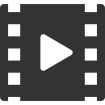 24
Τέλος Ενότητας
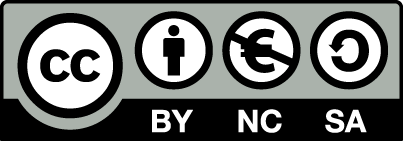 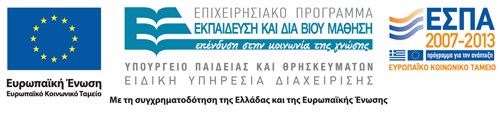 Σημειώματα
Σημείωμα Αναφοράς
Copyright Τεχνολογικό Εκπαιδευτικό Ίδρυμα Αθήνας, Θεοδώρα Στρουμπούκη 2014. Θεοδώρα Στρουμπούκη. «Χειρουργική Νοσηλευτική ΙΙ (Ε). Ενότητα 1: Διαδικασία Καθετηριασμού ουροδόχου κύστεως». Έκδοση: 1.0. Αθήνα 2014. Διαθέσιμο από τη δικτυακή διεύθυνση: ocp.teiath.gr.
Σημείωμα Αδειοδότησης
Το παρόν υλικό διατίθεται με τους όρους της άδειας χρήσης Creative Commons Αναφορά, Μη Εμπορική Χρήση Παρόμοια Διανομή 4.0 [1] ή μεταγενέστερη, Διεθνής Έκδοση.   Εξαιρούνται τα αυτοτελή έργα τρίτων π.χ. φωτογραφίες, διαγράμματα κ.λ.π., τα οποία εμπεριέχονται σε αυτό. Οι όροι χρήσης των έργων τρίτων επεξηγούνται στη διαφάνεια  «Επεξήγηση όρων χρήσης έργων τρίτων». 
Τα έργα για τα οποία έχει ζητηθεί άδεια  αναφέρονται στο «Σημείωμα  Χρήσης Έργων Τρίτων».
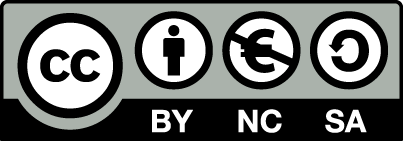 [1] http://creativecommons.org/licenses/by-nc-sa/4.0/ 
Ως Μη Εμπορική ορίζεται η χρήση:
που δεν περιλαμβάνει άμεσο ή έμμεσο οικονομικό όφελος από την χρήση του έργου, για το διανομέα του έργου και αδειοδόχο
που δεν περιλαμβάνει οικονομική συναλλαγή ως προϋπόθεση για τη χρήση ή πρόσβαση στο έργο
που δεν προσπορίζει στο διανομέα του έργου και αδειοδόχο έμμεσο οικονομικό όφελος (π.χ. διαφημίσεις) από την προβολή του έργου σε διαδικτυακό τόπο
Ο δικαιούχος μπορεί να παρέχει στον αδειοδόχο ξεχωριστή άδεια να χρησιμοποιεί το έργο για εμπορική χρήση, εφόσον αυτό του ζητηθεί.
Επεξήγηση όρων χρήσης έργων τρίτων
Δεν επιτρέπεται η επαναχρησιμοποίηση του έργου, παρά μόνο εάν ζητηθεί εκ νέου άδεια από το δημιουργό.
©
διαθέσιμο με άδεια CC-BY
Επιτρέπεται η επαναχρησιμοποίηση του έργου και η δημιουργία παραγώγων αυτού με απλή αναφορά του δημιουργού.
διαθέσιμο με άδεια CC-BY-SA
Επιτρέπεται η επαναχρησιμοποίηση του έργου με αναφορά του δημιουργού, και διάθεση του έργου ή του παράγωγου αυτού με την ίδια άδεια.
διαθέσιμο με άδεια CC-BY-ND
Επιτρέπεται η επαναχρησιμοποίηση του έργου με αναφορά του δημιουργού. 
Δεν επιτρέπεται η δημιουργία παραγώγων του έργου.
διαθέσιμο με άδεια CC-BY-NC
Επιτρέπεται η επαναχρησιμοποίηση του έργου με αναφορά του δημιουργού. 
Δεν επιτρέπεται η εμπορική χρήση του έργου.
Επιτρέπεται η επαναχρησιμοποίηση του έργου με αναφορά του δημιουργού
και διάθεση του έργου ή του παράγωγου αυτού με την ίδια άδεια.
Δεν επιτρέπεται η εμπορική χρήση του έργου.
διαθέσιμο με άδεια CC-BY-NC-SA
διαθέσιμο με άδεια CC-BY-NC-ND
Επιτρέπεται η επαναχρησιμοποίηση του έργου με αναφορά του δημιουργού.
Δεν επιτρέπεται η εμπορική χρήση του έργου και η δημιουργία παραγώγων του.
διαθέσιμο με άδεια 
CC0 Public Domain
Επιτρέπεται η επαναχρησιμοποίηση του έργου, η δημιουργία παραγώγων αυτού και η εμπορική του χρήση, χωρίς αναφορά του δημιουργού.
Επιτρέπεται η επαναχρησιμοποίηση του έργου, η δημιουργία παραγώγων αυτού και η εμπορική του χρήση, χωρίς αναφορά του δημιουργού.
διαθέσιμο ως κοινό κτήμα
χωρίς σήμανση
Συνήθως δεν επιτρέπεται η επαναχρησιμοποίηση του έργου.
29
Διατήρηση Σημειωμάτων
Οποιαδήποτε αναπαραγωγή ή διασκευή του υλικού θα πρέπει να συμπεριλαμβάνει:
το Σημείωμα Αναφοράς
το Σημείωμα Αδειοδότησης
Τη δήλωση Διατήρησης Σημειωμάτων
το Σημείωμα Χρήσης Έργων Τρίτων (εφόσον υπάρχει)
μαζί με τους συνοδευόμενους υπερσυνδέσμους.
Χρηματοδότηση
Το παρόν εκπαιδευτικό υλικό έχει αναπτυχθεί στο πλαίσιο του εκπαιδευτικού έργου του διδάσκοντα.
Το έργο «Ανοικτά Ακαδημαϊκά Μαθήματα στο ΤΕΙ Αθήνας» έχει χρηματοδοτήσει μόνο την αναδιαμόρφωση του εκπαιδευτικού υλικού. 
Το έργο υλοποιείται στο πλαίσιο του Επιχειρησιακού Προγράμματος «Εκπαίδευση και Δια Βίου Μάθηση» και συγχρηματοδοτείται από την Ευρωπαϊκή Ένωση (Ευρωπαϊκό Κοινωνικό Ταμείο) και από εθνικούς πόρους.
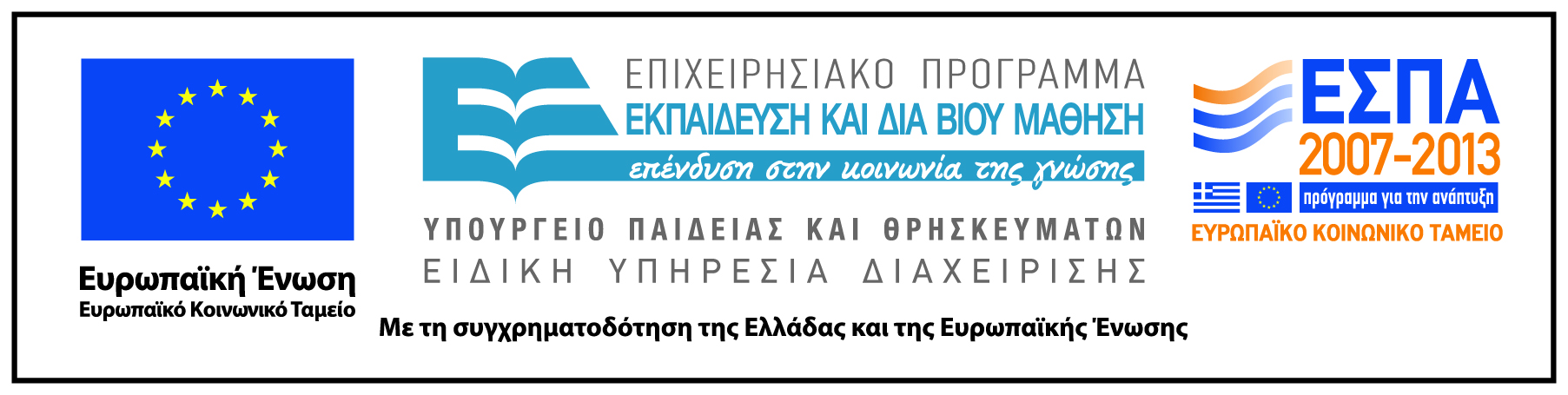